Resource Listing
[Speaker Notes: Instructions:
The Resource Listing slides will be delivered during the Orientation and the Forum. They have been compiled here for reference and review and each section is marked. 

To see how the Resource Listing activities fit into the Orientation and Forum presentations, reference those respective modules for details.

Time:  0 minutes 
(1 hour presentation total, split between the Orientation and the Forum)

Materials: None

Handouts: None]
Acknowledgements
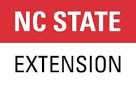 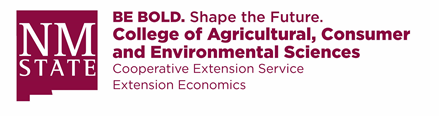 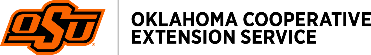 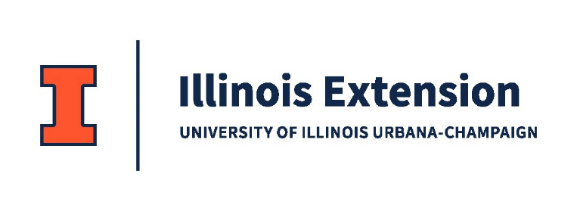 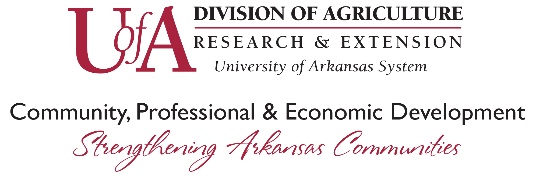 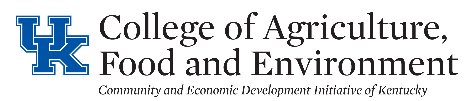 This curriculum was made possible through funding by Walmart.  The findings, conclusions, and recommendations presented in this curriculum are those of the Southern Rural Development Center and its project partners alone, and do not necessarily reflect the opinions of  Walmart.
This work is supported by 2022-51150-327212 from the U.S. Department of Agriculture, National Institute of Food and Agriculture.
Any opinions, findings, conclusions, or recommendations expressed in this publication are those of the author(s) and should not be construed to represent any official USDA or U.S. Government determination or policy.
[Speaker Notes: Instructions:  Share this acknowledgment of the partnerships with CREATE BRIDGES.
 
Materials: None
 
Handouts: None
 
Time: 1 Minute]
From Orientation
Notification & Orientation
Business Retention and Expansion
Resource Listing of businesses, training programs, and resources
New strategies 
and 
actions
Regional Steering Committee
CREATE 
BRIDGES
Forum
CREATE 
Academy
Employee engagement
[Speaker Notes: Instructions: 
The purpose of the orientation session is to provide an overview of the CREATE BRIDGES process and what it aims to accomplish. Participants in the orientation session should include local stakeholders who will be involved in promoting and implementing the program. This could include Chambers of Commerce and Main Street directors, potential steering committee members, owners of anchor businesses, local leaders such as mayors and county commissioners, local educators, and representatives from organizations that support retail, accommodations, tourism and entertainment sectors. 

This slide (highlighted in orange) shows where the Orientation takes place within the CREATE BRIDGES process. 

These steps take place over a period of about 3 years. Depending on when and to whom this presentation will be given, you may wish to highlight which steps have been completed and where the region currently is in the process. Also, depending on the audience, you may want to provide a brief description of each step in the process. A description of each step can be found in the Introduction module.

Form a regional steering committee
Conduct a resource listing of CREATE businesses and existing trainings and resources
Host a CREATE BRIDGES Forum
Conduct Business Retention and Expansion surveys
Conduct employee engagement through surveys
Convene a CREATE Academy
Identify new strategies and actions


Time: 2 minutes

Materials: None

Handouts: CREATE BRIDGES Overview Handout]
What is a Resource Listing
Identifying and providing information on the regional CREATE BRIDGES resources and assets
This Photo by Unknown Author is licensed under CC BY
[Speaker Notes: Instructions:
This activity will begin at the Orientation workshop and continue through the Forum. 

Taking time to identify resources and assets before setting goals in the regions is important because having a good understanding of the breadth of resources available in the region can be a valuable way to determine which opportunities should be pursued as regional goals and which ones should be put on the back burner as priorities given that the required assets are simply not in place.  Opportunities where the resources needed are already available may be easier to launch.  On the other hand, goals that require absent or underdeveloped assets will require more preparation time and effort for the goals to be successful.


Alternative Definition:
A process by which local assets are considered “the primary building blocks of sustainable community development. Building on the skills of local residents, the power of local associations, and the supportive functions of local institutions, asset-based community development draws upon existing community strengths to build stronger, more sustainable communities for the future.”
--ABCD Institute

Time: 2-3 minutes

Materials: Flip charts, markers

Handouts: Resource Listing Form]
Purpose
[Speaker Notes: Instructions:
The resource listing serves three basic purposes. 

It provides a picture of the region’s strengths as they relate to the CREATE sectors. 

It provides a potential invitation list for the CREATE BRIDGES forum. 

It provides a foundation for the BR&E and workforce training phases. 

While this list will be initiated at the Orientation, the Regional Steering Committee can continue to add to it as needed and it will be expanded upon at the CREATE BRIDGES Forum event

Time: 2-3 minutes

Materials: Flip charts, markers

Handouts: Resource Listing form]
How to Conduct a Resource Listing
[Speaker Notes: Instructions:
Resource listing is a process by which community strengths and resources are inventoried and placed into a framework to help understand their role in the community and potential role in furthering development. 

Resources include People, Volunteer Associations, Formal Institutions, and Physical Resources

Resource listing process:
Catalogue a list of CREATE businesses and workforce development organizations.
Expand that list to other assets that support CREATE sectors (e.g. natural resources, cultural events, traditions, government)
Plot these identified assets on the provided Resource Listing Forms. 

Our goal is to develop a detailed picture of the region’s strengths for developing CREATE businesses and workforce. 

To conduct the Resource Listing exercise, have participants list resources on large flip chart pages, according to categories. Information provided on these pages can be as simple as the name and location. These flip chart pages can be stationed around the room and participants can walk between lists. The Resource Listing form can be used as a guide or you can provide a handout of Slide 10. For this exercise, focus on the resources for businesses and workforce as well as regional assets—the businesses themselves can be listed separately.

Time:  3-5 minutes

Materials:  Flip charts, markers

Handouts: Resource Listing Form]
Examples of Community Resources
Individual capacities – community members, Extension staff, faith leaders, community volunteers  
Formal and informal community associations –  volunteer organizations, faith-based groups, training and workforce organizations  
Community institutions – universities, colleges, k-12 schools, not-for-profits, businesses, banks and lenders
Physical assets – parks, infrastructure, transportation
Community leaders and developers – current and potential local leaders and policy makers
[Speaker Notes: Instructions:
Here are some examples of community resources to help fill out your resource listing form. Be sure to expand upon the resources available—grants the region is eligible for, resources in region not yet utilized, trainings that could be implemented, partnerships, etc.

Time: 10 minutes

Materials: Flip charts, markers

Handouts: Resource Listing Form]
Resource Listing Form
[Speaker Notes: Instructions:
Here is an example using the provided template. You can also refer to the Resource Listing Form handout.

Any resource should fit into one of the 5 categories listed on the previous slide, and some will fit into more than one category. 

Use this template to create your resource list as you go. You can return to the previous slide as a reference for the “examples of community resources” during the activity. 

For organizational purposes, it is probably easier to split the list into two parts—one with resources for businesses, workforce members, and the project, and one listing all the CREATE sector businesses. This slide shows an example of the list of resources.

Time: 1-2 minutes

Materials: Flip charts, markers

Handouts: Resource Listing Form]
Resource Listing of Businesses
[Speaker Notes: Instructions: The process is very similar for businesses, except for businesses, you should list the CREATE sector that business belongs to. 

This business listing is part of the larger Resource Listing but it’s helpful to list them separately since this list will be used as a starting point for engaging with all the businesses in the region.

For this list, you should attempt to list all the CREATE sector businesses in the region. If there are existing resources that provide a starting point, use those as you’re able and update the information.

Time: 1-2 minutes

Materials: Flip charts, markers

Handouts: Business Listing Form]
Anything Missing? Complete Version by [target date]
[Speaker Notes: Instructions:
Once your forms are complete, take a look, discuss, and see if anything is missing. Is there anything else that could be an asset to workforce development that is not on the list? Discuss your list with the RSC to check for thoroughness. 

The Regional Steering Committee will then input the flip chart page information into the official Resource Listing Form, adding name of contact, service area, type of resource and how it can be used to support the CREATE BRIDGES initiative. 
Next, select a target date for the complete version. 


Time:  5 minutes

Materials:  None

Handouts: None]
From Forum
Activity
[Speaker Notes: Resource Listing Activity
Instructions: Explain that in this activity, forum attendees will be adding to the resource listing that the RSC has created. 

There will be several large post-its spaced around the room (see CREATE Forum Resource Listing Wall Template), each with a different category of businesses or resources. Attendees will walk around the room, examine the resources listed on each sheet, and add any businesses or resources in the region that are missing from the lists.

Note: Forum Attendees will start the Activity after Slides “Turn Opportunity into Reality” and “Community Resources” are outlined 

Alt: Instead of post-its, have categories and resources typed in a word doc, Excel sheet, PPT slide, etc. Each category can have its own breakout room, and a facilitator for that category can share their screen to display the list. Participants can move between the rooms themselves* and provide verbal or typed suggestions to add to each list. 
*For participants to move between the breakout rooms themselves, that feature will need to be enabled ahead of time on Zoom.

Another alternative is for participants to stay in one breakout group for this activity and have a facilitator rotate through the different resource categories. Duplicate responses can be trimmed later. One drawback to this method is that it will be difficult for participants to see what other groups have added. Maybe the synthesized lists could be shared at the end of the forum or emailed to participants afterward.

Time: 10 minutes

Supplies: 
Large post-its (Flip Chart Paper). 
These will be grouped in the categories mentioned on the previous slide’s instructions. For each category, resources identified by the RSC will be posted. There will also be a blank post-it for listing additional resources. The categories should be scattered around the room to provide space for viewing and writing. 

Markers

A timer

Alt Supplies: 
Breakout rooms
Resource lists that can be shared digitally

Handouts: None]
Turn Opportunity Into Reality
[Speaker Notes: Turn Opportunity Into Reality
Instructions:
Taking time to identify resources or assets before setting goals in the regions is important because having a good understanding of the breadth of resources available in the region can be a valuable way to determine which opportunities should be pursued as regional goals and which ones should be put on the back burner as priorities given that the required assets are simply not in place.  Opportunities where the resources needed are already available may be easier to launch. On the other hand, goals that require absent or underdeveloped assets will require more preparation time and effort for the goals to be successful.

Time: 2 minutes

Supplies: None

Handouts: None]
Community Resources
Types of resources:
Individual capacities – community members, Extension staff, faith leaders, community volunteers  
Formal and informal community associations –  volunteer organizations, faith-based groups, training and workforce organizations  
Community institutions – universities, colleges, k-12 schools, not-for-profits, businesses, banks and lenders
Physical assets – parks, infrastructure, transportation
Community leaders and developers – current and potential local leaders and policy makers
How Relevant to:
Businesses
Employees
Customers
[Speaker Notes: Community Resources
Instructions:
Be sure to expand upon the types of resources available—grants the region is eligible for, resources in the region not yet utilized, trainings that could be implemented, partnerships, etc. This slide can be left up as a reference during the Resource Listing activity which commences after this slide is introduced.

Alt: this slide can be left up in the main “meeting room.” Group facilitators can also have it on hand to share if needed.

Types of resources:
Individual capacities – community members, Extension staff, faith leaders, community volunteers
Formal and informal community associations – volunteer organizations, faith-based groups, training and workforce organizations
Community institutions – universities, colleges, K-12 schools, not-for-profits, businesses, banks and lenders
Physical assets – parks, infrastructure, transportation
Community leaders and developers – current and potential local leaders and policy makers

Also, consider how relevant the community resources are to businesses, employees and customers

Note: While no designated break time is outlined for the CREATE Forum event, during the Resource Listing Activity when people are up moving around, it might be a good time to suggest that they take a needed refreshment or bathroom break.  

Time: 10 minutes, as part of the Resource Listing Activity 

Supplies: None

Handouts: None]